Політико-правові ідеї у Німеччині у кінці 18 – на початку 19 ст.
План
Етико-правова концепція І. Канта.
Політична теорія Г.В. Ф. Гегеля.
К. фон Клаузевіц як теоретик війни.
Іммануїл Кант
1724-1804

1781 – «Критика чистого 
розуму»
1795 – «До вічного миру»
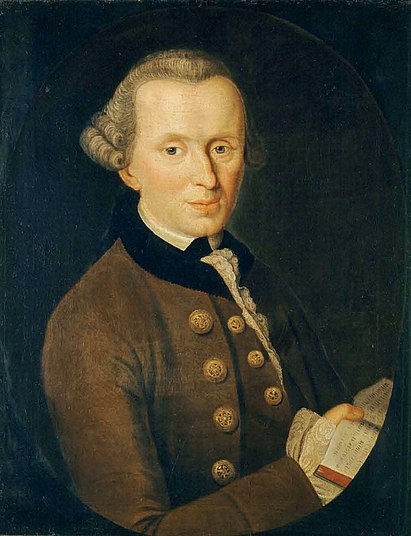 мораль
Джерелом моралі є свобода, тобто люди самі її встановлюють

Мораль не може бути знаряддям чиїхось планів, обов’язкова для всіх
Мораль
"Две вещи наполняют душу все новым и нарастающим удивлением и благословением, тем чаще, чем продолжительнее мы размышляем о них, - звездное небо надо мной и моральный закон во мне"
Категоричний імператив
Правило, моральний припис щодо виконання людиною своєї діяльності

Це абсолютна необхідність, безвідносно того, приносить це користь виконавцю чи ні

Це норма, обов’язкова для виконання
Мораль і право
«Роби так, щоб максима твоєї поведінки могла бути водночас і принципом загального законодавства»

Принцип суб’єктивності – людина може обирати правову модель поведінки, тому що відчуває «закон у собі»

Право і мораль мають невід’ємний зв’язок
Право регулює зовнішні вчинки
Мораль - внутрішні
Широке тлумачення імперативу
«поступай только согласно такой максиме, руководствуясь которой ты в то же время можешь пожелать, чтобы она стала всеобщим законом» 
«поступай так, чтобы ты всегда относился к человечеству и в своём лице, и в лице всякого другого также, как к цели, и никогда не относился бы к нему только как к средству» 
«принцип воли каждого человека как воли, всеми своими максимами устанавливающей всеобщие законы»
Але
Через свободу волі люди схильні до свавілля 

ПРАВО - сукупність умов, які його обмежують, встановлює норми поведінки
Держава
Суспільний договір розумних людей
Народний суверенітет
 - люди залучені до формування Конституції

Субординація влад:
Законодавча
Виконавча – правитель
Судова
Правова держава
Об’єднання множинності людей, підпорядковане правовим законам

Люди не мають права на спротив!!!
Ідея «соціального реформізму»
Всі зміни робляться поступово
Заперечення ідеї війни
Засудження усіх війн і суперечок між державами
Укладення між державами «вічного миру»
Правова держава будується тільки ненасильницькими методами
Форми держави
Форми правління
За кількістю правлячих осіб
Автократія
Аристократія
Демократія 

За методами
Республіканське (злиті законодавча і виконавча влада)
Деспотичне
Георг Вільгельм Фрідріх Гегель
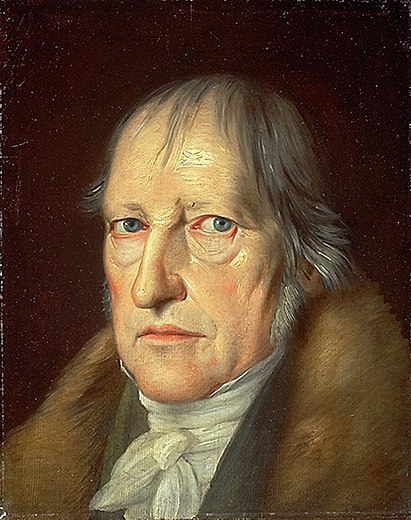 1770-1831
1820 – «Філософія права»
Держава
Втілення ідеї розуму, «хода Бога в світі», союз моральних людей
Заперечує договірну теорію походження держави

Держава – вічна цінність

Ідея держави виявляється у трьох формах:
Як безпосередня дійсність
Як зовнішнє право  -у відносинах між державами
У всесвітній історії
Розвиток форм держави
Ідеал держави
Конституційна монархія

Функції монарха:

Призначення на посади, помилування, договори з ін. державами
Діалог з іншими гілками влади
Право остаточного рішення
Три гілки влади
Органічно єдині, бо інакше буде протистояння

Монарх 
Законодавча – належить законодавчому зібранню
Урядова
Держава і ГС
Розмежував їх
Держава виникає раніше  і має пріоритет перед ГС

Держава – захист загального інтересу
ГС - приватного
Громадянське суспільство
Опосередкована працею система потреб, яка базується на приватній власності і правовій рівності всіх людей
Основа ГС
приватна власність

Три верстви
Землероби
Промисловці
Чиновники
Принципи ГС
1. Потреби індивіда задовольняються через потреби інших
2. система правосуддя (ГС існує в правовій державі)
3. забезпечення захисту інтересів через поліцію і корпорації
Карл фон Клаузевіц
1780-1831
«Про війну» 1831
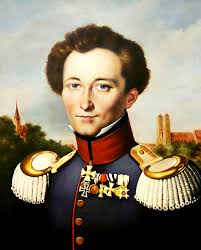 Війна
Акт насилля
Ознаки:
1) завжди выдбувається у просторі в конкретному часі
2) противники поінформовані про дії іншого
3) всі дії – у причинно-наслідковому зв’язку
4) кінець війни – відносний, завжди є продовження
5) військова стратегія залежить від противника
Складові війни
Складові війни
Насилля як прояв природного інстинкту
Випадковості
Підпорядкованість політиці як інституту її здійснення
Військовий лідер
Мужність  і відповідальність
Фізичні і духовні сили
Гнучкий розум
Здатність до адаптації
Знання політичної сфери